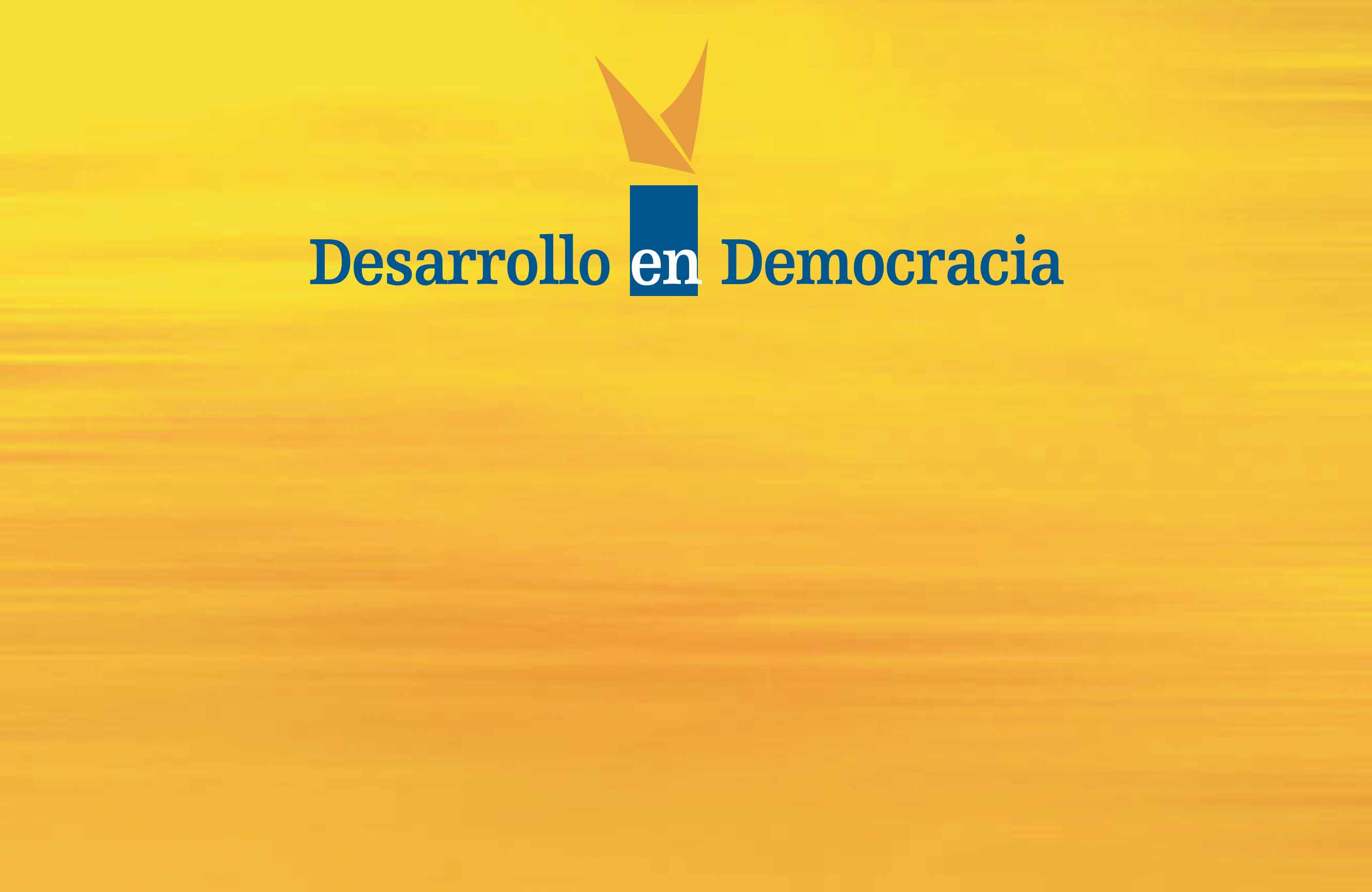 EL DESARROLLO DEL PARAGUAY Y SU INTEGRACION AL MUNDO
Alberto Acosta Garbarino   	 		Octubre 2014
Objetivos de toda Nación
Independencia
Límites Territoriales
Progreso y Prestigio
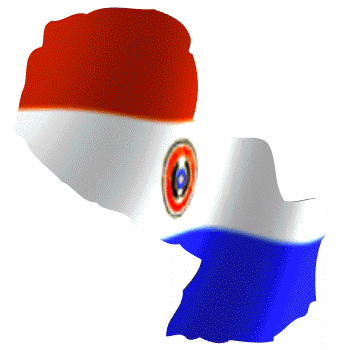 Bicentenario
Revisar el Pasado
Analizar el Presente
Proyectar el Futuro
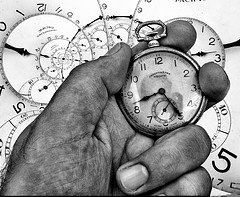 Revisar el Pasado
Independencia con                        Aislamiento
Límites Territoriales con  dos Guerras Internacionales
Progreso y Prestigio: 
	“La Deuda Pendiente”
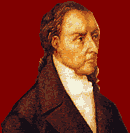 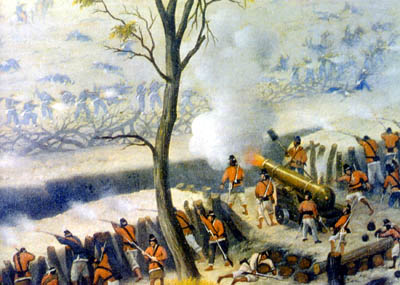 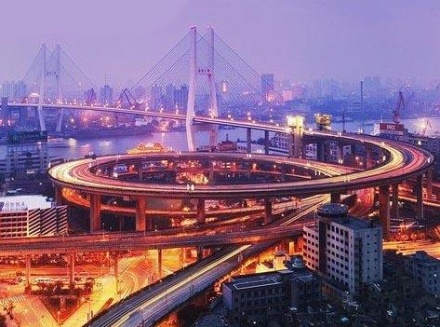 Analizar el Presente
Por primera vez en 200 años, las condiciones internacionales de demanda de Alimentos, Agua y Energía coinciden con nuestros recursos y hacen posible el Desarrollo del País
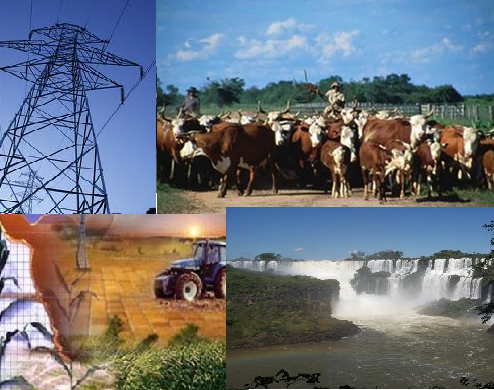 Proyectar el Futuro
Foros de Desarrollo
Discutir los Grandes Temas Nacionales
Llegar a Consensos básicos que permitan el Desarrollo
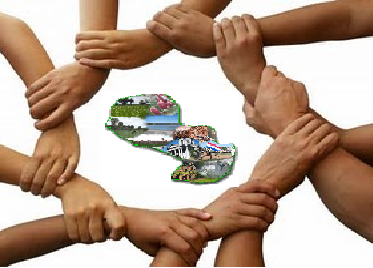 El Círculo Virtuoso del Crecimiento
PERSONAS
+EMPLEO
+INGRESO
+CONSUMO
+INVERSION
+INGRESO
+VENTAS
EMPRESAS
1er. Consenso
No puede haber Desarrollo sin Crecimiento Económico
No  puede haber Crecimiento Económico sin Inversión
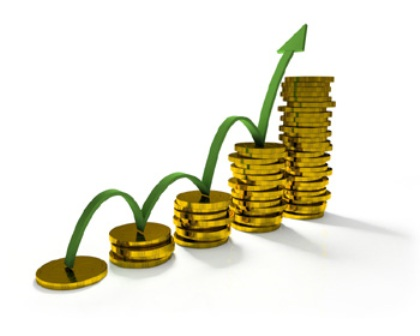 Requisitos para la Inversión
Calidad Institucional:
“No es posible una buena Economía sin una buena Política “
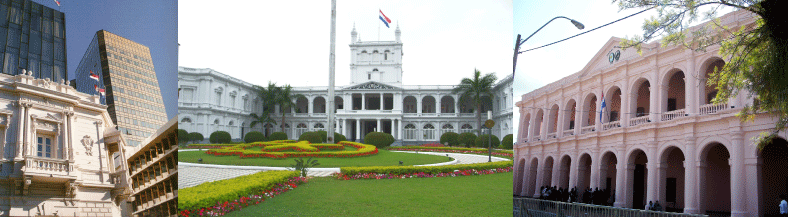 Requisitos para la Inversión
Mercados
Internacionales
Regionales
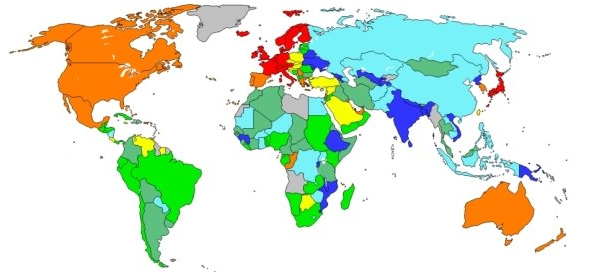 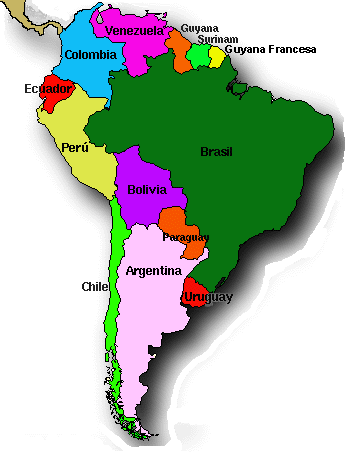 Mercados Internacionales
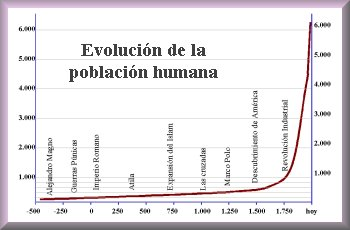 Informe OCDE - FAO
El Mundo necesita aumentar la Producción de Alimentos en un 20%  desde el 2010 al 2020
Países Desarrollados: 7%  - 15%
Países Emergentes poblados 
    (China, India): 20%
Mercosur: 40%

85% del aumento en mayor productividad
15% del aumento en mayor superficie cultivada
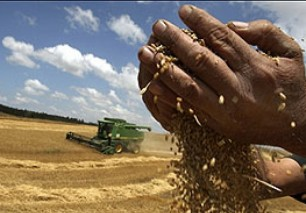 Mercado Regional
“”Para ver la importancia de Brasil en Sudamérica basta con mirar el Mapa”
		Richard Nixon
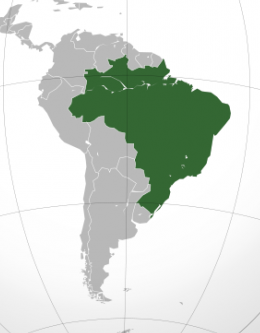 La Importancia de Brasil
Globalización
Empresa Multinacional
Empresa Multilatina
Fondos Soberanos de Inversión
China
Comercio Mundial
Inversión Extranjera 
Directa
Fuente: UNCTAD
Estrategia de las Empresas Multinacionales
Materia	   Acceso a 		Eficiencia	     Elementos
   Prima	   Mercados				   Estratégicos

Petróleo	   Automotriz	         Automotriz	  Farmacéutico

Gas		    Bebidas	         Electrónica	       I & D

Minerales	     Tabaco	        Confecciones

Alimentos	     Equipos 	        Call Center
			   Electrónicos
Turismo	         	        		Servicios
			      Finanzas	       Administrativos
Fuente: CEPAL
El Siglo XXI
“Fascinante, muy competitivo pero muy cruel”
					Enrique Iglesias
					Ex Presidente BID
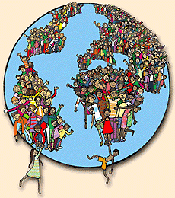 2° Consenso
La única estrategia posible es Crecer  integrándose al Mundo
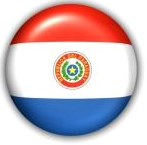 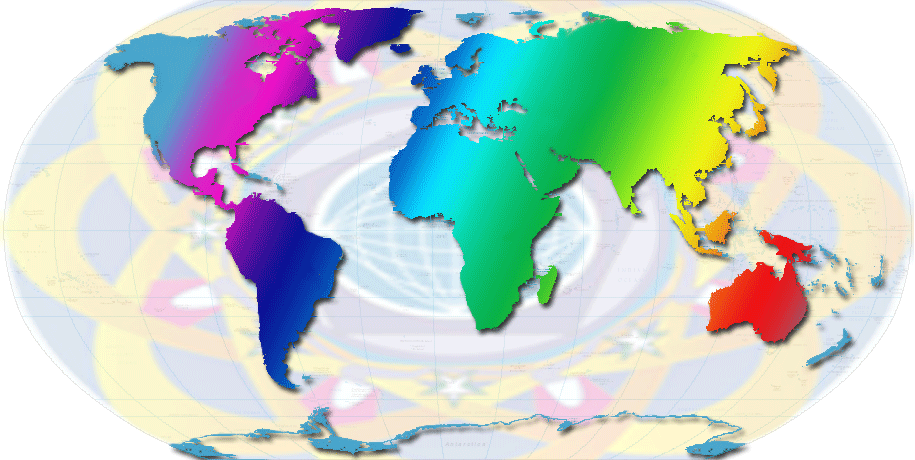 Política Exterior
Política				Aislamiento
del Siglo XIX
   Política			 	Dependencia
del Siglo XX
   Política				Integración e
del Siglo XXI		  	   Interdependencia
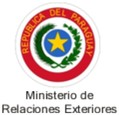 Nuestros Recursos y Oportunidades
Insumos y 
Componentes
Importados
Rec. Naturales
Materias Primas
Mano de Obra
Energía
Energ
í
a
Desarrollo
Desarrollo
Desarrollo
Infraestructura
Agroindustrial
Servicios: Turismo/Tecn   CallCenter
Industria de Ensamblaje
Viviendas
Mercado Pequeño
Déficit
Déficit
Crecimiento    vía 
Exportaciones
Infraestructura
Crecimiento basado
Habitacional
en Exportaciones
Política Comercial
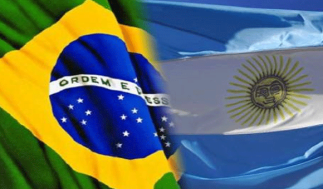 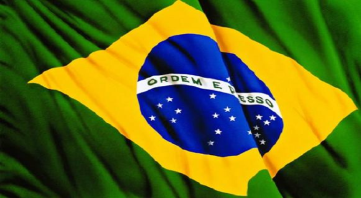 Muebles, Indumentaria, Calzados
Telecom, Informática, Electrónica , Juguetes
Automóviles, Motos
Farmacéuticos, Call Centers
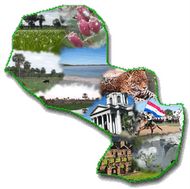 Cuero, Tela, Madera, etc
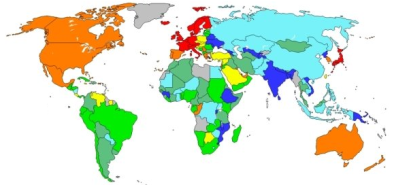 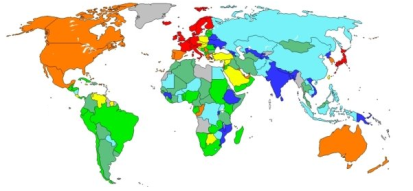 Acero, Autopartes
Componentes de tecnología
Alimentos, Etanol, Call Center, Muebles, Etc.
Política Comercial
Hoy Paraguay no es Complementario con Mercosur. Todos exportamos productos Agropecuarios.
El desafío de nuestra actual exportación es principalmente Asia, Europa y EEUU
Tenemos que firmar Acuerdos Comerciales con esos Países.
Tenemos que transformar la actual Triangulación Comercial en Maquila, con destino principalmente a Brasil.
Tenemos que Integrarnos a las Cadenas Productivas Brasileras
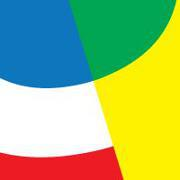 La Importancia de Brasil
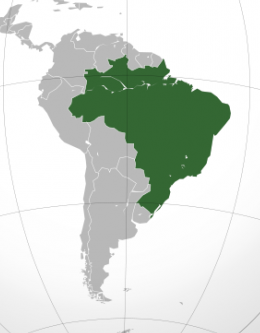 Embajada en Brasilia
Fuerte y organizado Lobby en Brasilia, 
    Sao Paulo, Paraná y Matto Grosso
Entender el funcionamiento de Brasil
Campaña de imagen del Paraguay en el Brasil
Política Interna
Respeto a la Propiedad Privada
Compatibilizar  Desarrollo con Política Ambiental
Política de Biotecnología – Transgénicos
Infraestructura:
Dragado de Ríos
Caminos de todo tiempo
Aeropuertos, Puertos ….
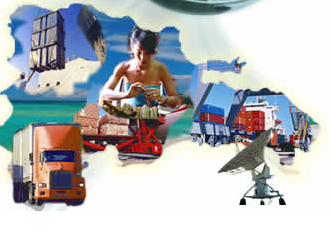 Círculo Virtuoso del Crecimiento
PERSONAS
+EMPLEO
+INGRESO
EDUCACION
SUBSISTENCIA
+CONSUMO
+INVERSION
POBRES
+INGRESO
+VENTAS
EMPRESAS
3er Consenso
La inclusión de los pobres es un deber ético, una necesidad para la gobernabilidad política y un requisito para el desarrollo.
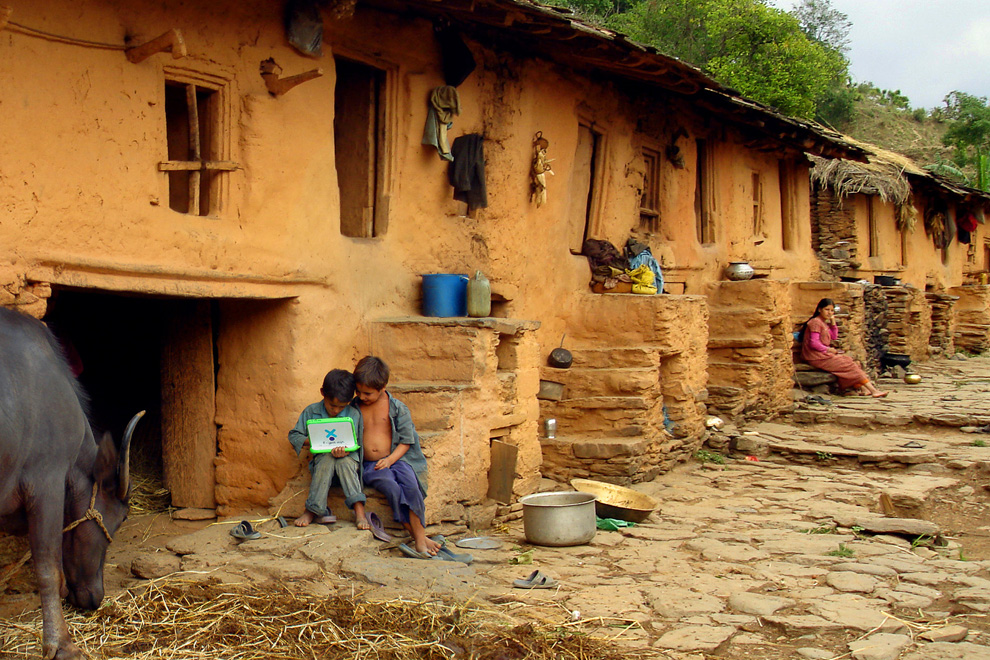 El Siglo XXI
“Un Camino de Mil Kilómetros comienza con un solo paso”
					Proverbio Chino
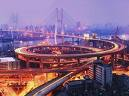 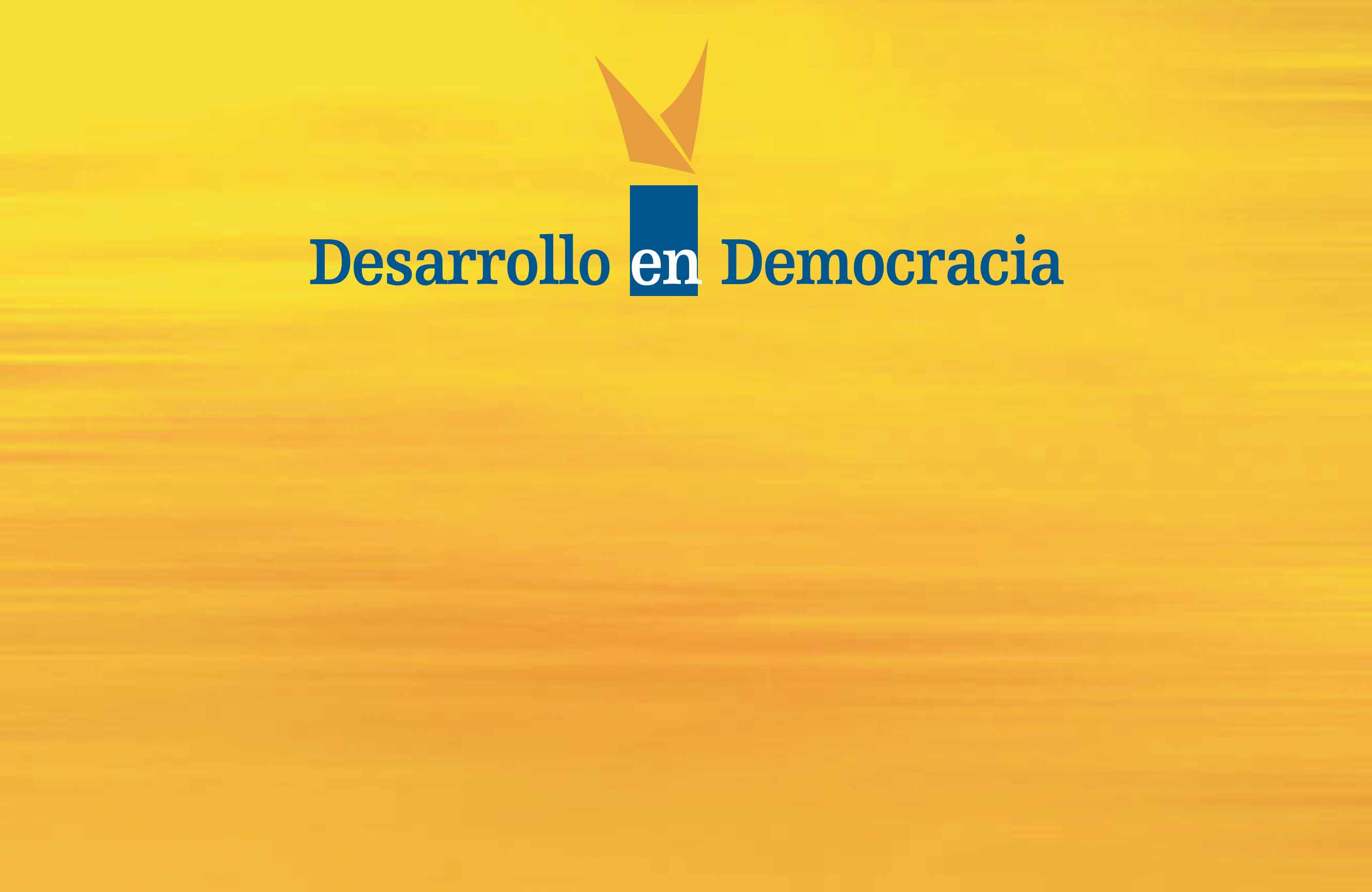 MUCHAS GRACIAS